Disclosure of Conflict of Interest
Name of author： ○○ ○○
We have nothing to declare for this study.
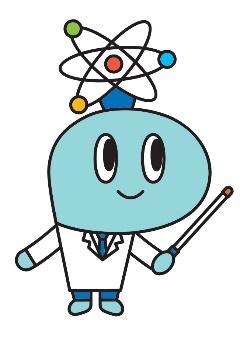 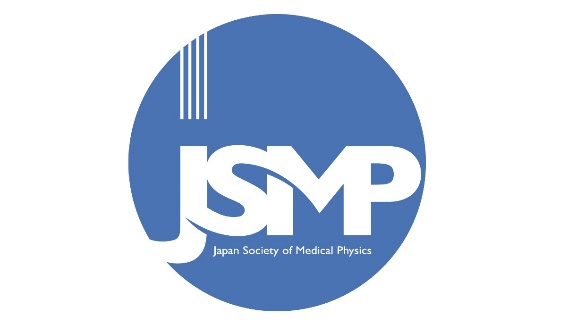 The 126th Scientific Meeting of the Japan Society of Medical Physics
Disclosure of Conflict of Interest
Name of author： ○○ ○○
This study was supported by the research grant  from XXXXX. Authors  AA and BB are employee of YYYYY corporation, Hiroshima, Japan.The measurement devices used in this study were provided by ZZZZZZ, Hiroshima, Japan
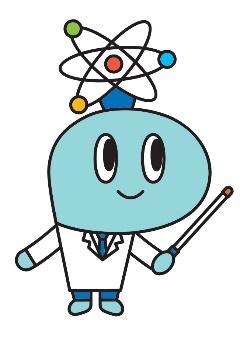 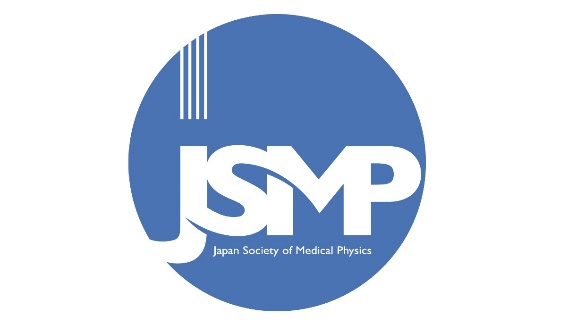 The 126th Scientific Meeting of the Japan Society of Medical Physics
COI開示
発表者：
演題発表内容に関連し、発表者（ら）に開示すべきCOI関係にある企業などはありません。）
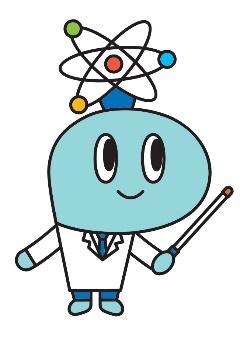 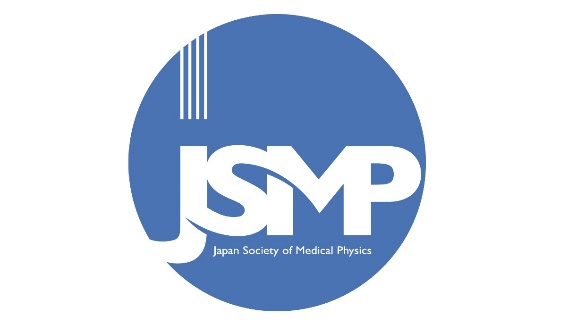 The 126th Scientific Meeting of the Japan Society of Medical Physics
COI開示
発表者：
演題発表内容に関連し、
筆頭および共同発表者が開示すべきCOI関係にある企業として
講演料：A会社
原稿料：B会社
奨学寄附金：A会社、B会社
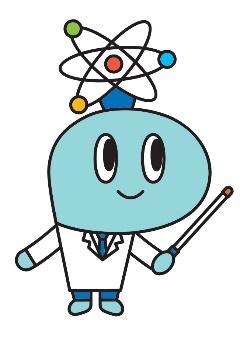 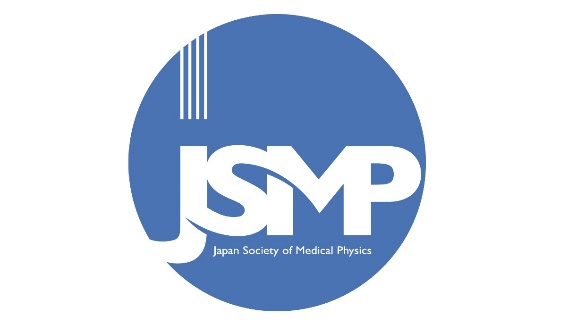 The 126th Scientific Meeting of the Japan Society of Medical Physics